Современная школа
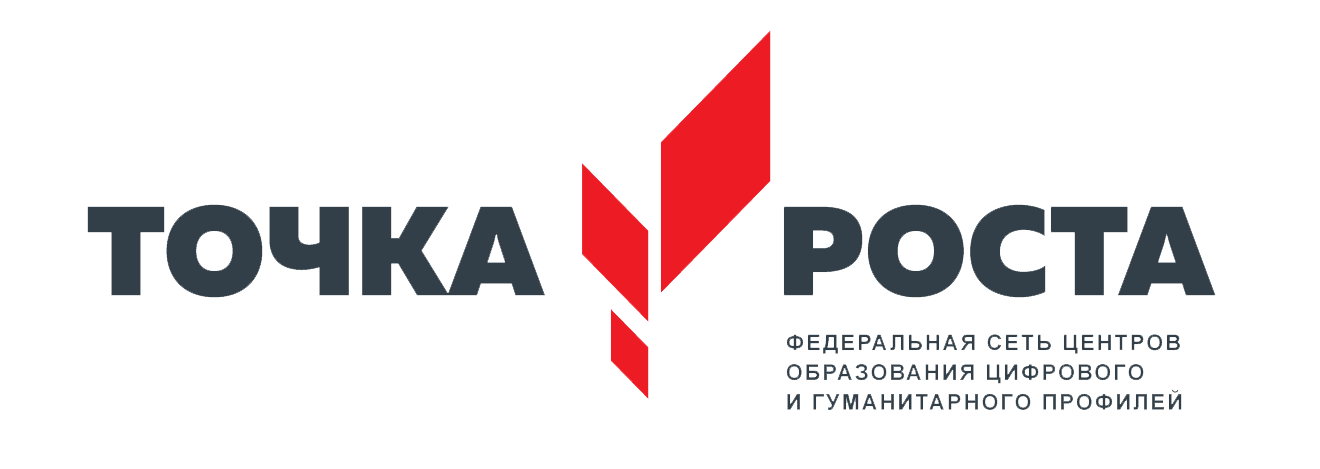 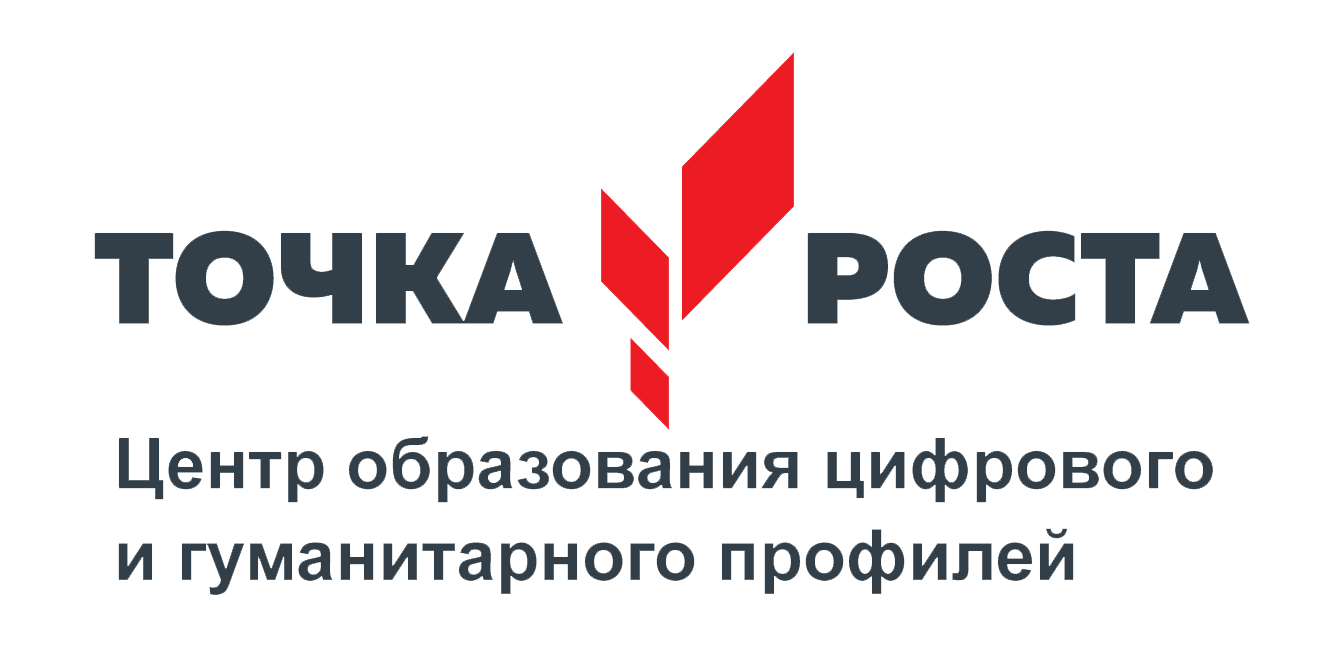 Центр образования цифрового и гуманитарного профилей 
«Точка роста»
МАОУ «Новоатьяловская СОШ»
1
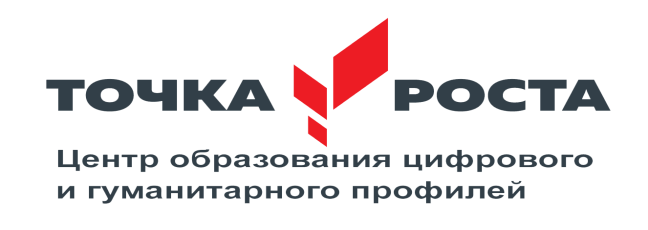 Цели - создание условий для 
внедрения на уровнях начального общего, основного общего и среднего общего образования новых методов обучения и воспитания, образовательных технологий, обеспечивающих освоение обучающимися основных и дополнительных общеобразовательных программ цифрового, естественно-научного, технического и гуманитарного профилей, 
обновления содержания и совершенствования методов обучения учебным предметам «Технология», «Информатика» и «Основы безопасности жизнедеятельности»
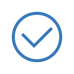 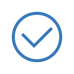 ЗаЗАдачи:
100% охват контингента обучающихся образовательной организации, осваивающих основную общеобразовательную программу по учебным предметам «Технология», «Информатика», «Основы безопасности жизнедеятельности» на обновленном учебном оборудовании с применением новых методик обучения и воспитания, 
не менее 70% охват контингента обучающихся – дополнительными общеобразовательными программами цифрового, естественно-научного, технического и гуманитарного профилей во внеурочное время, в том числе с использованием дистанционных форм обучения и сетевого партнерства.
Направления Центра
1. Основные общеобразовательные программы:
•   «Технология»
«Информатика»
«Основы безопасности жизнедеятельности»
2. Дополнительные общеобразовательные программы цифрового, естественнонаучного, технического и гуманитарного профилей:
•проектная деятельность
•техническое творчество
•шахматное образование
•IT-технологии
•медиатворчество
•социокультурные мероприятия
•информационная, экологическая, социальная, дорожно-транспортная безопасность
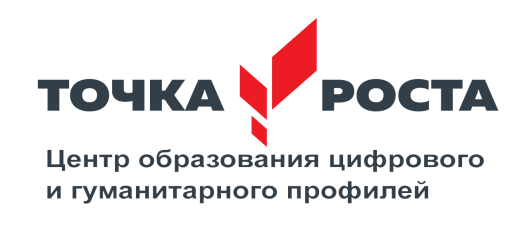 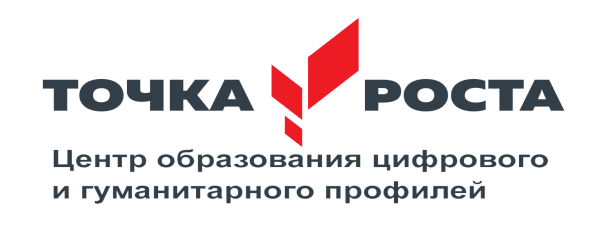 Правовое обеспечение создания и функционирования Центра:
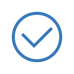 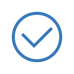 положение о деятельности Центра; 
кадровый состав и штатная численность Центра; 
порядок решения вопросов материально-технического и имущественного характера Центра; 
медиаплан по информационному сопровождению создания Центра; 
план первоочередных мероприятий по созданию и функционированию Центра; 
план учебно-воспитательных, внеурочных и социокультурных мероприятий в Центре.
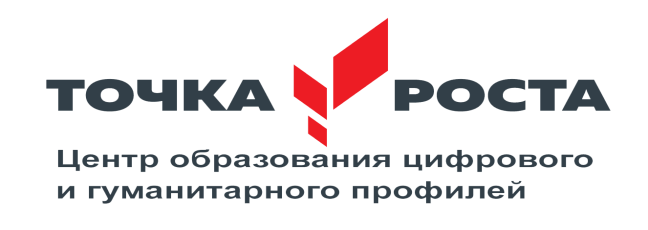 Примерное штатное расписаниеЦентра «Точка роста»
Инфраструктура Центра
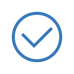 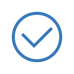 Функциональные зоны:
кабинет формирования цифровых и гуманитарных компетенций,
 в т. ч. по учебным предметам «Технология», «Информатика», «ОБЖ»
помещение для проектной деятельности – пространство, выполняющее роль центра общественной жизни образовательной организации (коворгинг);
Фирменный стиль Центра «Точка роста»
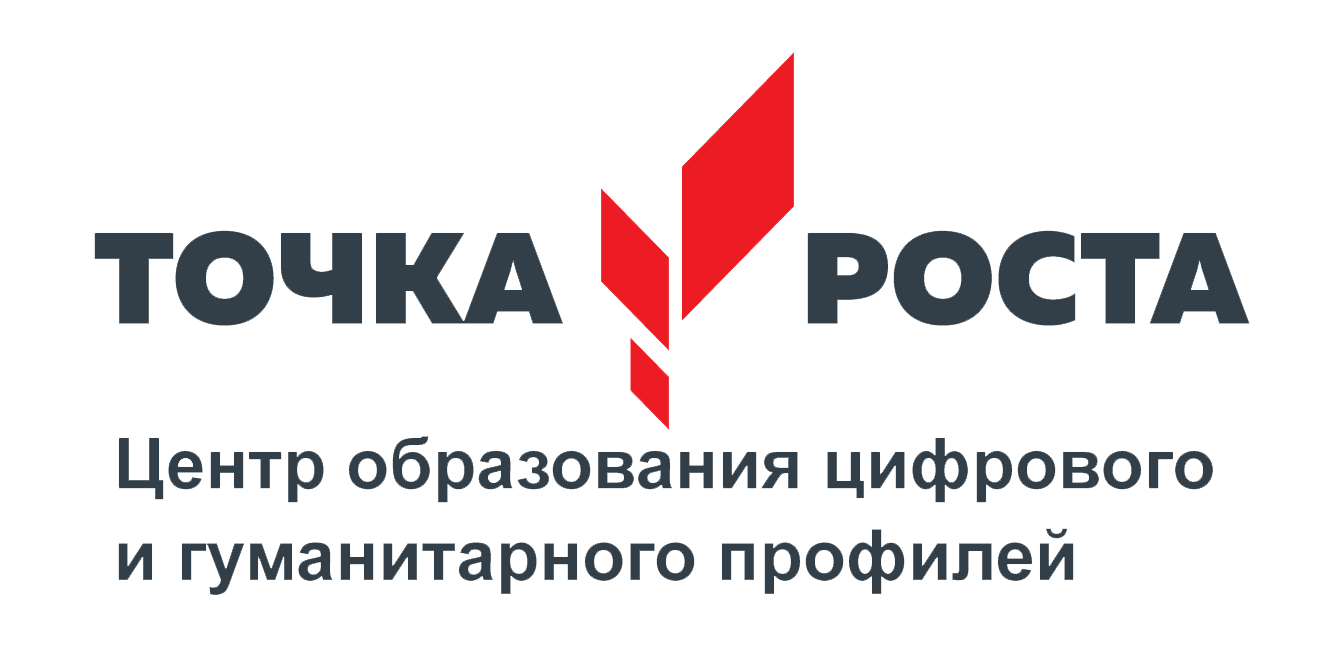 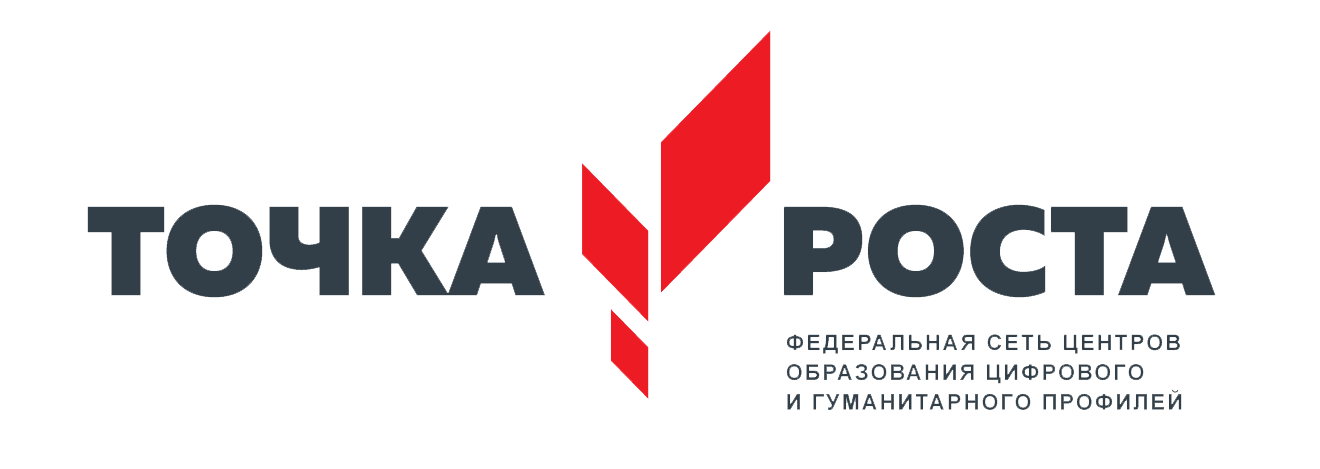